Buprenorphine Treatment for Young Adults
Findings and strategies from a NIDA Clinical Trials Network Study
NIDA/SAMHSA Blending Initiative
According to the Webster Dictionary definition

To Blend means: 
a. combine into an integrated whole; 
b. produce a harmonious effect
2
NIDA/SAMHSA Blending Initiative
Developed in 2001 by NIDA and SAMHSA/CSAT, the initiative was designed to meld science and practice to improve addiction treatment. 
Blending Teams develop methods for dissemination of research results for adoption and implementation into practice. 
Scientific findings are able to reach the frontline service providers treating people with substance use disorders.  This is imperative to the success of drug abuse treatment programs throughout the country.
3
Blending Team Members
Thomas Freese, Ph.D. – Chair  – Pacific Southwest ATTC 
Michael Bogenschutz, M.D. – CTN  Southwest Node
Thomas Durham, Ph.D. – Central East ATTC
Shannon Garrett, LGSW, CSC-AD – CTP Mid-Atlantic Node
Laura McNicholas, M.D., Ph.D. – CTN Delaware Valley Node
Beth Rutkowski, M.P.H. – Pacific Southwest ATTC
Susan Storti, Ph.D., R.N. – Synergy Enterprises, Inc.
Geetha Subramaniam, M.D. – CTN Mid-Atlantic Node
Pamela Waters, M.Ed., CAC, CPP – Southern Coast  ATTC
ATTC representative	NIDA representative/Community treatment provider
4
Objectives for the Training
Define prevalence and treatment admission rates of opioid use for young adult population
To describe the mechanism of action of buprenorphine/naloxone
Understand the results of new research on the use of buprenorphine to treat opioid addiction in young adults
Describe the implications of these findings for the treatment of opioid addiction in young adults
5
Introductions
Please introduce yourself:

Your name and the organization in which you work
Experience with opioid treatment
Your expectations for this training
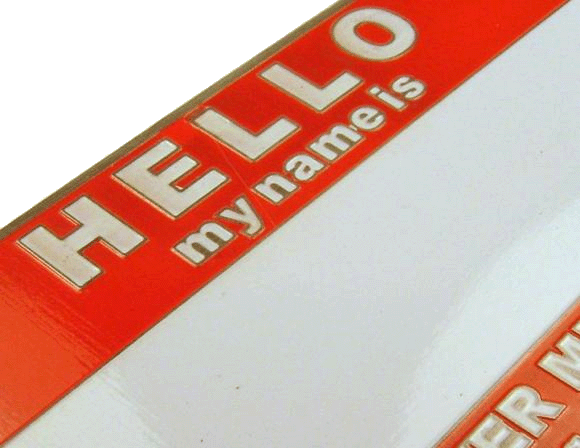 Richell
Bob
Mary
Jose
Derrick
Sherry
Bethany
Tom
So who are the participants 
in this endeavor?
7
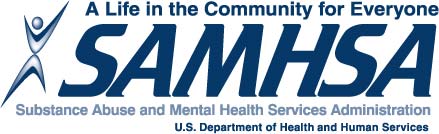 An Introduction to
 SAMHSA/CSAT
8
SAMHSA/CSAT
CSAT’s Mission:
To improve the lives of individuals and families affected by alcohol and drug abuse by ensuring access to clinically sound, cost-effective addiction treatment that reduces the health and social costs to our communities and the nation.

CSAT's initiatives and programs are based on research findings and the general consensus of experts in the addiction field that, for most individuals, treatment and recovery work best in a community-based, coordinated system of comprehensive services.

Because no single treatment approach is effective for all persons, CSAT supports the nation's effort to provide multiple treatment modalities, evaluate treatment effectiveness, and use evaluation results to enhance treatment and recovery approaches.
9
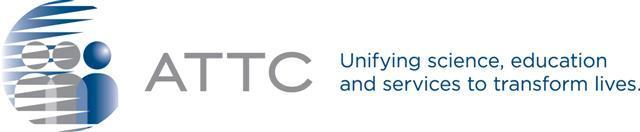 The ATTC Network
10
The ATTC Network
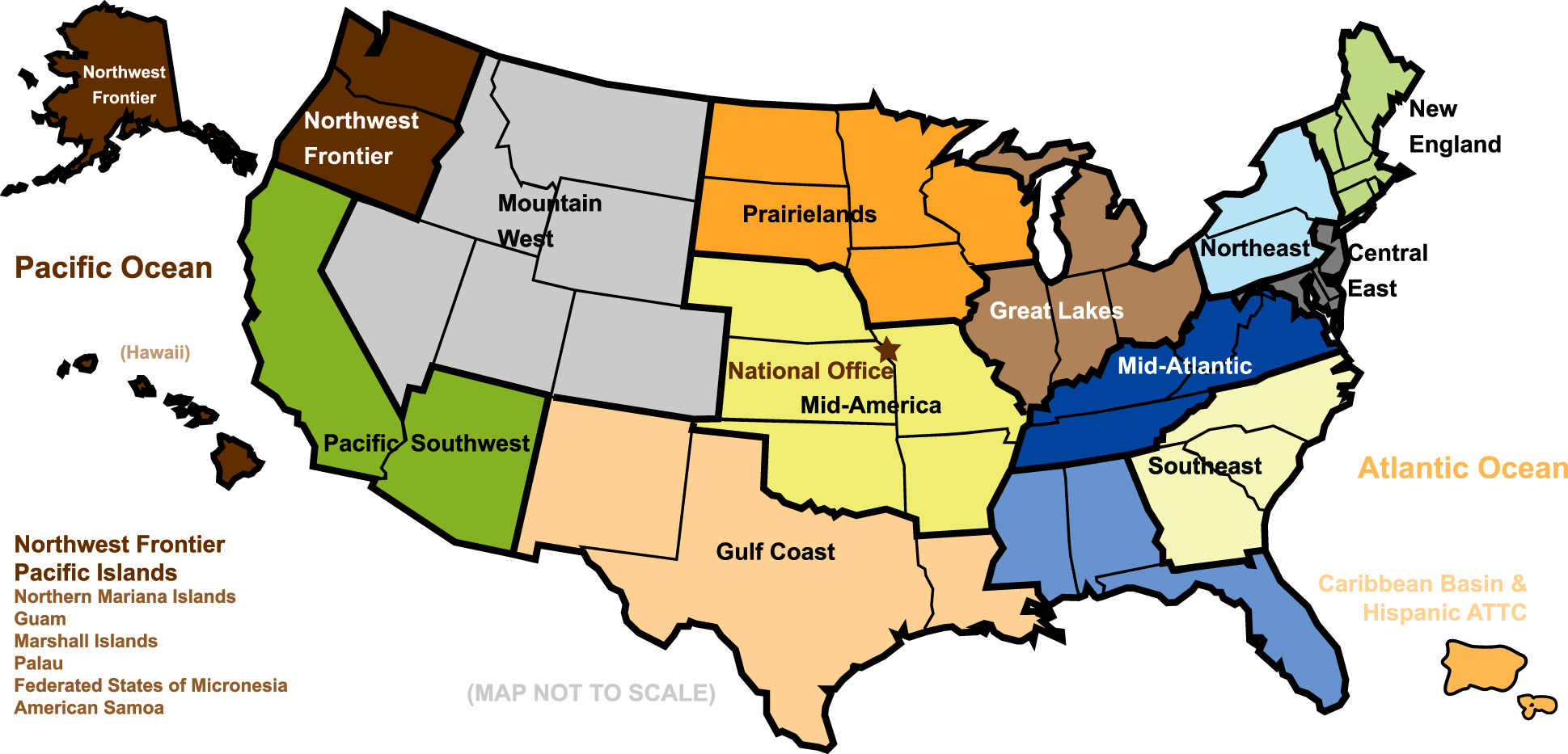 11
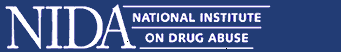 An Introduction to NIDA
12
The Mission of the National Institute on Drug Abuse
To lead the Nation in bringing the power of science to
bear on drug abuse and addiction

 This charge has two critical components.
Strategic support and conduct of research across a broad range of disciplines

Ensuring the rapid and effective dissemination and use of the result of that research to significantly improve prevention, treatment and policy as it relates to drug abuse and addiction
13
So what is this thing called the CTN?
14
NIDA’s Clinical Trials Network
Established in 1999

NIDA’s largest initiative to blend research and clinical practice by bringing promising therapies to community treatment providers

Network of 16 University-based Regional Research and Training Centers (RRTCs) involving 240 Community Treatment Programs (CTPs) in 23 states, Washington D.C., and Puerto Rico
15
CTN Node
Community 
Treatment 
Program
Community 
Treatment 
Program
Community 
Treatment 
Program
Regional 
Research &
Training Center
Community 
Treatment 
Program
Community 
Treatment 
Program
Community 
Treatment 
Program
Community 
Treatment 
Program
Community 
Treatment 
Program
16
Why Focus on Young Adults?
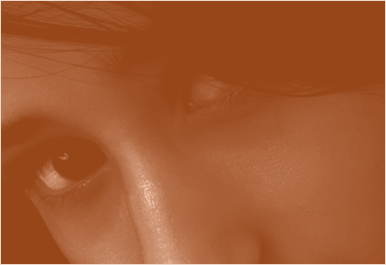 17
The Brain Undergoes Tremendous Changes During Development
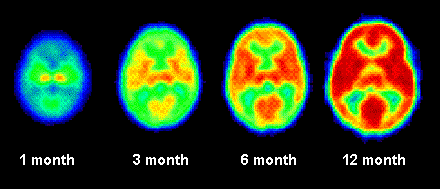 Increase of brain activity that accompanies 
the growth of the brain, in the same patient, from the age of 1 to 12 months.
Information taken from NIDA’s Science of Addiction  http://www.drugabuse.gov/ScienceofAddiction/
18
Continuing Brain Development During Adolescence
Strengthening the Circuitry
Synaptic connections are strengthened

Pruning Unused Connections
Adolescent brain is in a unique state of flux
Neurons are eliminated, pruned and shaped
This process is influenced by interactions with the outside world (Gogtay et al., 2004)
Pruning occurs from back to front so frontal lobes mature the last. 

Other brain areas are also growing during adolescence (e.g., sub-cortical areas, receptors)
19
Continuing Brain Development
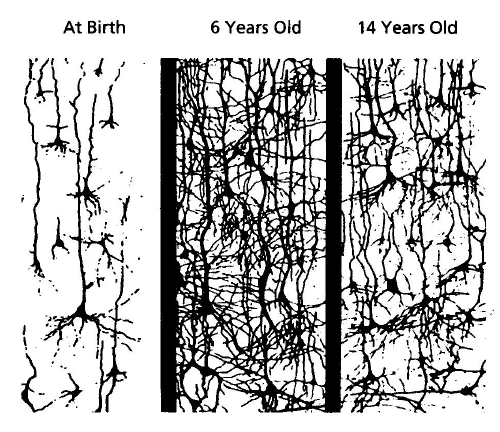 Early in development, synapses are rapidly created and then pruned back.  Children’s brains have twice as many synapses as the brains of adults.                                (Shore, 1997)
20
`
Brain Development Ages 5-20 years
MRI scans of healthy children and teens compressing 15 years of brain development (ages 5–20). 
Red indicates more gray matter, blue less gray matter. 
Neural connections are pruned back-to-front. 
The prefrontal cortex ("executive" functions), is last to mature.
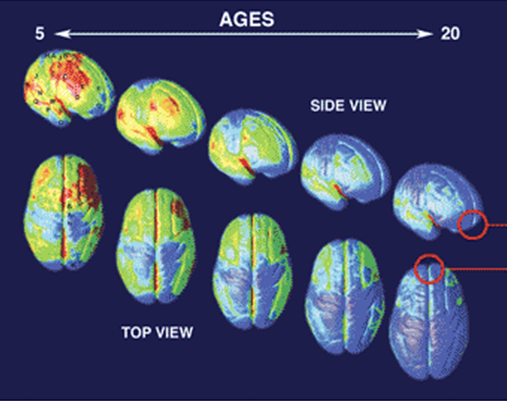 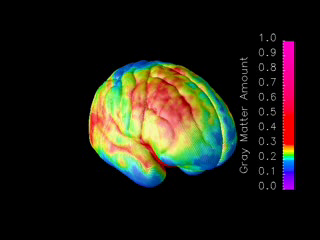 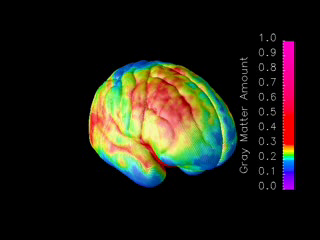 Information taken from NIDA’s Science of Addiction
http://www.drugabuse.gov/ScienceofAddiction/
Gagtay, N., et al. PNAS, 101, 8174-8179
21
[Speaker Notes: Constructed from MRI scans of healthy children and teens, the time-lapse "movie", from which the above images were extracted, compresses 15 years of brain development (ages 5–20) into just a few seconds. Red indicates more gray matter, blue less gray matter. Gray matter wanes in a back-to-front wave as the brain matures and neural connections are pruned. Areas performing more basic functions mature earlier; areas for higher order functions mature later. The prefrontal cortex, which handles reasoning and other "executive" functions, emerged late in evolution and is among the last to mature. Studies in twins are showing that development of such late-maturing areas is less influenced by heredity than areas that mature earlier.
Source: Paul Thompson, Ph.D.UCLA Laboratory of Neuroimaging]
The interaction between the developing nervous system and drugs of abuse leads to:
Difficulty in decision making
Difficulty understanding the consequences of behavior
Increased vulnerability to memory and attention problems

This can lead to:

Increased experimentation 
Opioid (and other substance) addiction



(Fiellin, 2008)
22
Young Brains Are Different from Older Brains
Alcohol and drugs affect the brains of adolescents and young adults differently than they do adult brains 
Adolescent rats are more sensitive to the memory and learning problems than adults*
Conversely, they are less susceptible to intoxication  (motor impairment and  sedation) from alcohol*
These factors may lead to higher rates of dependence in these groups
(Hiller-Sturmhöfel and Swartzwelder, 2004/2005)
23
Why Focus on Young Adults?
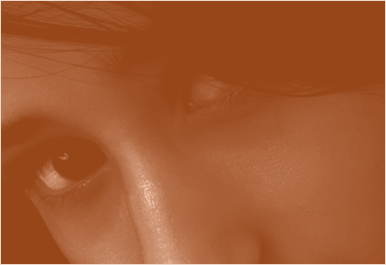 Let’s look at opioid use 
in this age group
24
Prevalence of Use
Rates of heroin use are declining among youth -
	8th grade use peaked in 1996
10th grade use peaked in 1997
12th grade use peaked in 2000


Rates of non-medical use of opioids are increasing 
 Rates in all ages peaked in 2007
 Rates highest in 18-25 year olds
(Johnston et al., 2009; SAMHSA, OAS, NSDUH, 2009)
25
Non-Medical Pain Reliever Use in Past Year, among persons aged 12 and older
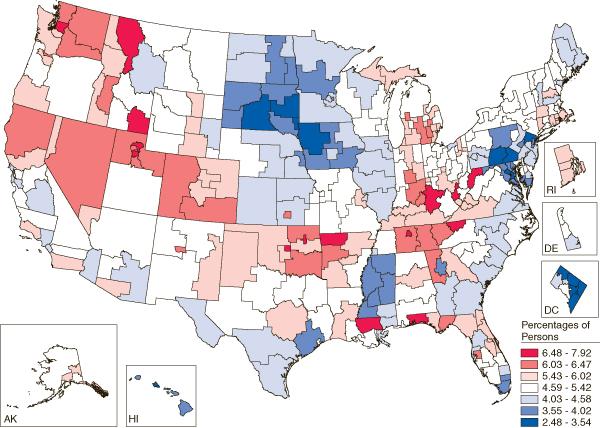 7 of 15 lowest regions in South; 4 in Midwest; 3 in Northeast and 1 in West
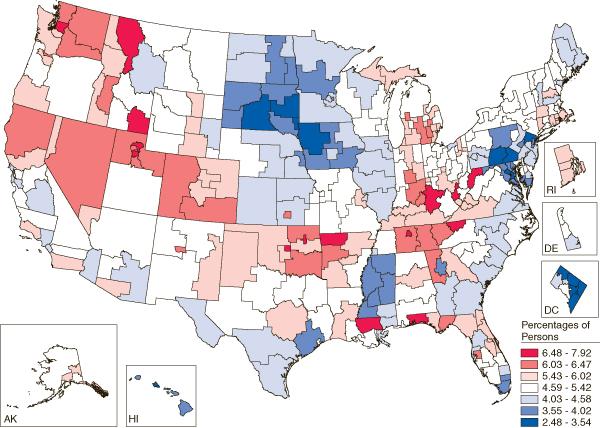 Lowest rate = 2.48% in Washington, DC
10 of top 15 regions in Southern states
Highest rate = 7.92 % in Northwest Florida
26
SOURCE: SAMHSA, NSDUH, 2008.
Rates of Current Heroin Use
Drug demand data show that, nationally, current heroin use is stable or decreasing.
(SAMHSA, 2009)
27
Non-Medical Use of Prescription Drugs
28
(SAMHSA, OAS, NSDUH, 2009)
New Non-Medical Users of Pain Relievers
In 2008 – 2.2 million new non-medical users (a decline from 2.5 million in 2003, but still a lot!)
6,000 new users per day
Among youth aged 12-17, females more likely to use non-medically
Among young adults aged 18-25, males more likely to use non-medically                                                                    (SAMHSA, OAS, NSDUH, 2009)
From 2004 to 2006, emergency department visits involving hydrocodone/combinations increased 44% and oxycodone/combinations increased 56%                (DAWN, 2006)
29
Lifetime Non-medical Use of Pain Relievers Among Young Adults
Which is most prevalent 
among Young Adults?
Vicodin/Lortab
Hydrocodone
OxyContin
30
(SAMHSA, OAS, NSDUH, 2008)
Other National Data Sources
The Monitoring the Future survey showed nearly 10% of 12th graders reported past year nonmedical use of Vicodin and 4.7% reported OxyContin use in 2008.

The Treatment Episode Data Set reported a 450% increase in treatment admissions for abuse of other opiates/synthetics between 1997-2007.
(Johnston et al., 2009; SAMHSA, OAS, TEDS, 2009)
31
National Treatment Admissions for Heroin and Other Opiates in 2007
Percentage of Treatment Admissions by Age
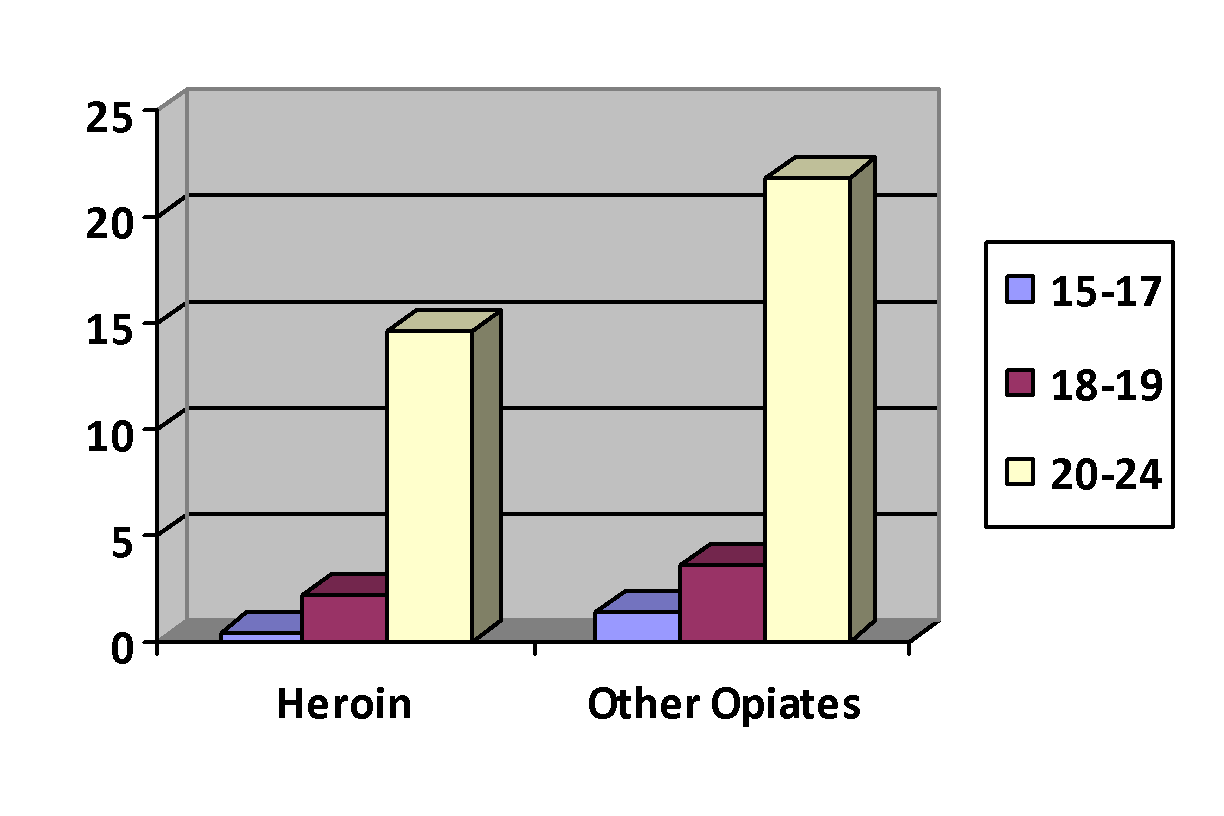 (SAMHSA, OAS, TEDS, 2009)
32
Treatment for Opioid Addiction
Usual treatment for young adults is short-term detoxification and individual or group therapy
Buprenorphine originally studied in adults with long-term addiction
Buprenorphine is FDA-approved for opioid dependent persons age 16 and older
NIDA has recently completed a clinical trial of buprenorphine for opioid-addicted young adults
33
Views on Medication-Assisted Treatment
1 – 2 – 3 -4 -5 -6 -7 -8 – 9 - 10

What do You Think?
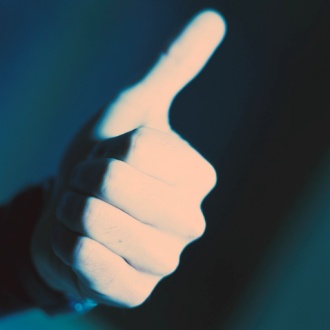 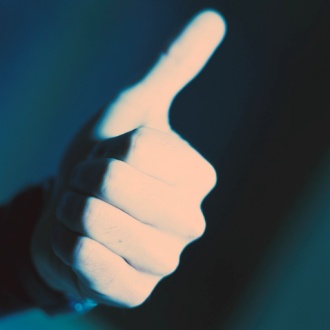 20-30 minutes
34
The Big Question…
Should we really be using Buprenorphine 
with Young Adults?  One provider’s reaction.
Shannon Garrett
Program Director of Adolescent Services
Mountain Manor Treatment Center
Baltimore, MD
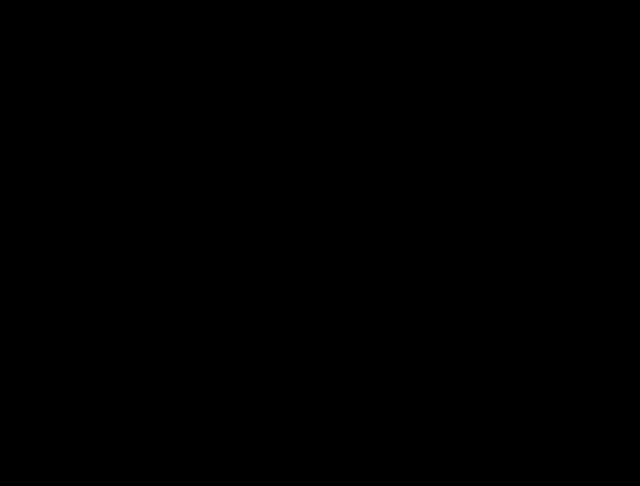 What do you think?
35
Areas of Concern
Appropriate dosing
Duration of treatment for young adults
Side effects, interactions with other drugs, and other safety issues
Adolescents and young adults present with multiple co-occurring problems at treatment admission  according to NIDA CTN funded research (Subramaniam et al., 2009; Subramaniam & Stitzer, 2009)
36
Areas of Potential Concern about Using Buprenorphine with This Population
General philosophical opposition to medication-assisted substance abuse treatment
Denial of severity of addiction by family
Poor medication compliance among youth
Hampered ability to determine efficacy 
Effect on the young adult brain of exposure to long periods of illicit or prescribed opioids (including partial agonists) is unknown
37
The MedicationBuprenorphine/Naloxone
38
Partial vs. Full Opioid Agonist 
and Antagonist
Full Agonist
(e.g., methadone)
Opioid
Effect
Partial Agonist
(e.g. buprenorphine)
Antagonist
(e.g. naloxone)
Dose of Opioid
39
[Speaker Notes: .]
Buprenorphine
Partial Opioid Agonist
Has effects of typical opioid agonists at lower doses 
Produces a ceiling effect at higher doses
Binds strongly to opioid receptor and is long-acting
Safe and effective therapy for opioid maintenance and detoxification in adults
Slow to dissociate from receptors so effects last even if one daily dose is missed (reduced effects may be felt few days after prolonged use).
FDA approved for use with opioid dependent persons age 16 and older
40
Development of Tablet Formulations of Buprenorphine
Buprenorphine is currently marketed for opioid treatment under the trade names:





Over 25 years of research
Over 5,000 patients exposed during clinical trials
Proven safe and effective for the  treatment of opioid addiction
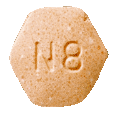 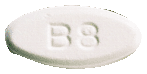 Subutex®
(buprenorphine)
Suboxone® (buprenorphine/naloxone)
41
Buprenorphine: A Science-Based Treatment
Clinical trials with opioid dependent adults have established the effectiveness of buprenorphine for the treatment of heroin addiction. Effectiveness of buprenorphine has been compared to:

 Placebo (Johnson et al., 1995; Kakko et al., 2003; Ling et al., 1998) 
 Methadone (Fischer et al., 1999; Johnson, Jaffee, & Fudula, 1992; Ling et al., 1996; 
       Schottenfield et al., 1997; Strain et al., 1994) 
 Methadone and LAAM (levo-alpha-acetyl-methadol) 
      (Johnson et al., 2000)
42
Buprenorphine Research Outcomes
Buprenorphine is as effective as moderate doses of methadone (Fischer et al., 1999; Johnson, Jaffee, &Fudula, 1992; Ling et al., 1996; Schottenfield et al., 1997; Strain et al., 1994).

Buprenorphine is as effective as moderate doses of LAAM (Johnson et al., 2000). 

Buprenorphine's partial agonist effects make it mildly reinforcing, encouraging medication compliance (Ling et al., 1998).  

After a year of buprenorphine plus counseling, 75% of patients retained in treatment compared to 0% in a placebo-plus-counseling condition (Kakko et al., 2003).
43
Why did they make two formulations?
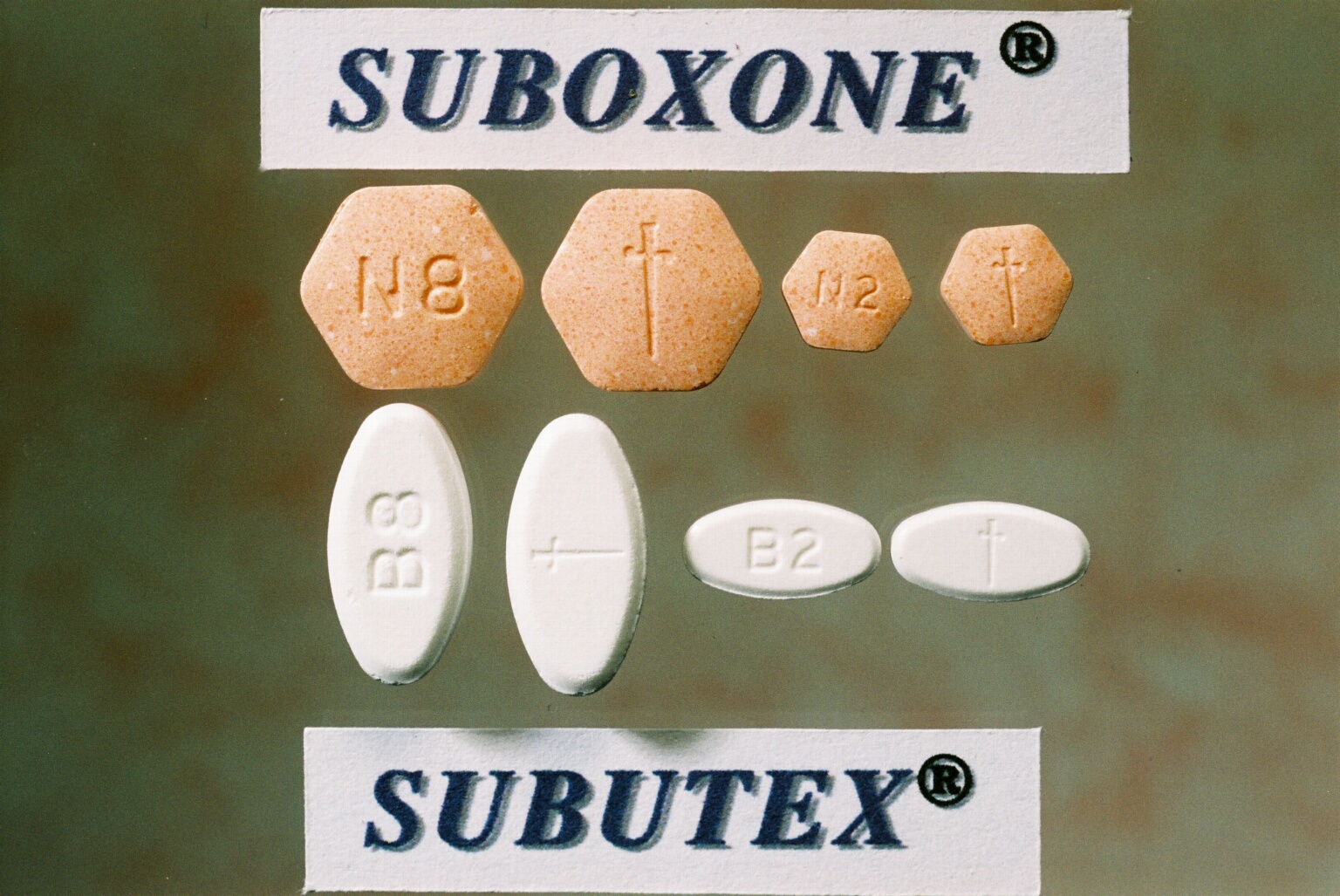 Buprenorphine/Naloxone
Buprenorphine
44
Advantages of Buprenorphine/Naloxone
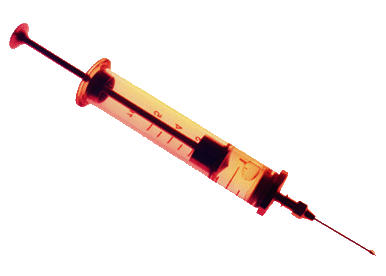 Discourages IV use


Diminishes diversion
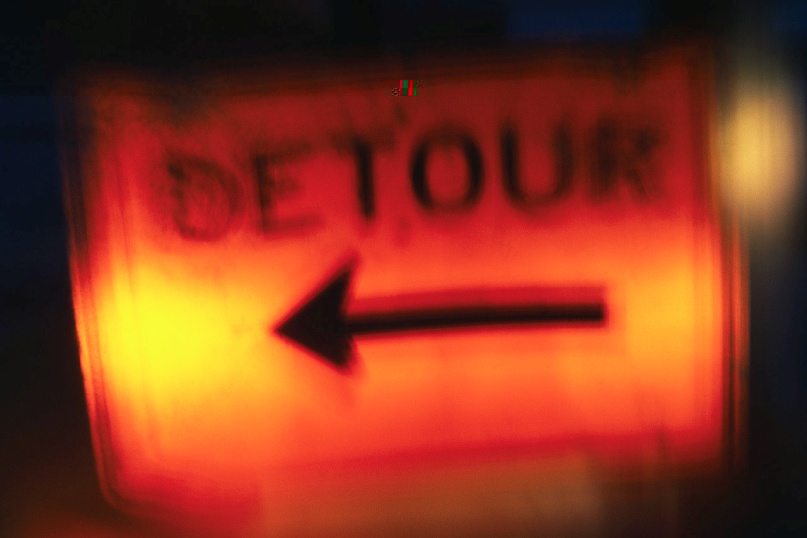 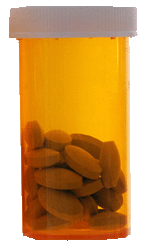 45
Use of Buprenorphine: Studies on Cost-Effectiveness
Medication costs are only one factor.  Costs of providing treatment also include costs associated with clinic visits, staff time, etc.  These costs are greater for methadone.

While not yet studied in young adults, research on adult populations has demonstrated cost effectiveness of buprenorphine across several indicators.
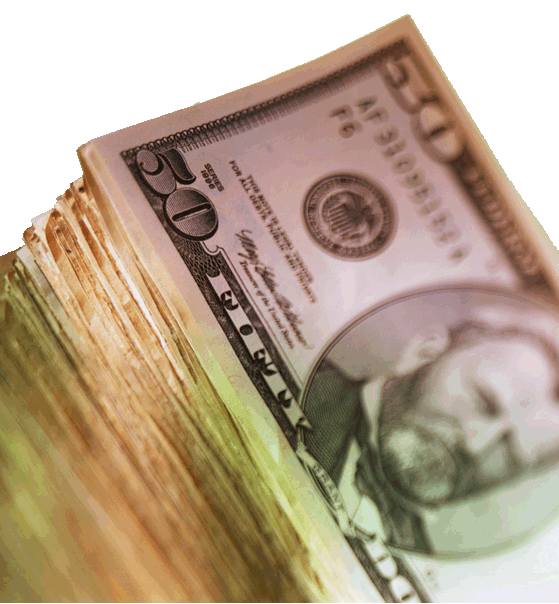 46
Use of Buprenorphine: Studies on Cost-Effectiveness
A cost effective comparison of buprenorphine versus methadone for opioid dependence both demonstrated increases in heroin-free days.

There no statistical significance between the cost-effectiveness for buprenorphine and methadone.





(Doran et al., 2003)
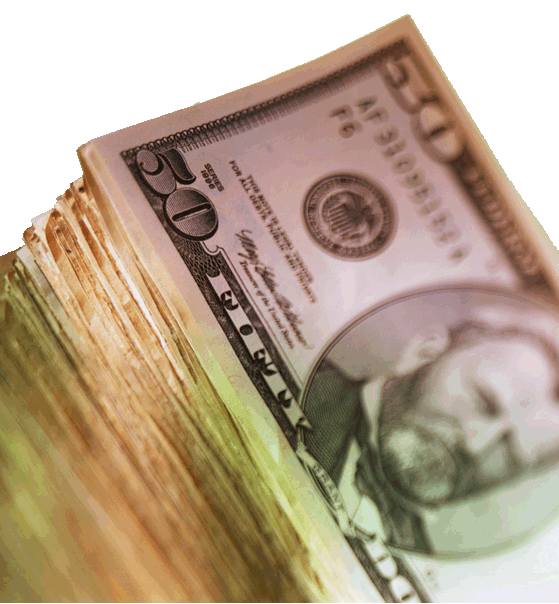 47
Use of Buprenorphine: Studies on Cost-Effectiveness, cont’
Treatment with buprenorphine-naloxone was associated with a reduction in opioid utilization and cost in the first year of follow-up (Kaur &McQueen, 2008).

Systematic review found good studies supporting buprenorphine as a cost effective approach to opioid treatment (Doran, 2008).
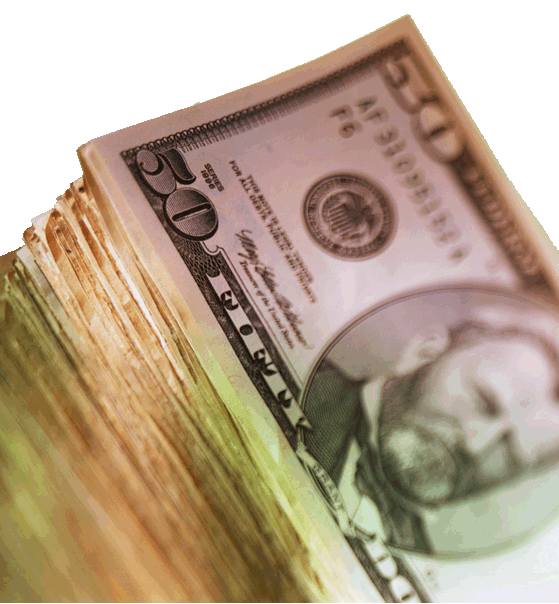 48
Use of Buprenorphine: Studies on Cost-Effectiveness, cont’
Another study in Australia found buprenorphine demonstrated lower crime costs and higher quality adjusted life years (QALY), concluding the likelihood of net benefits from substituting buprenorphine for methadone.



(Harris, Gospodarevshaya, & Ritter, 2005)
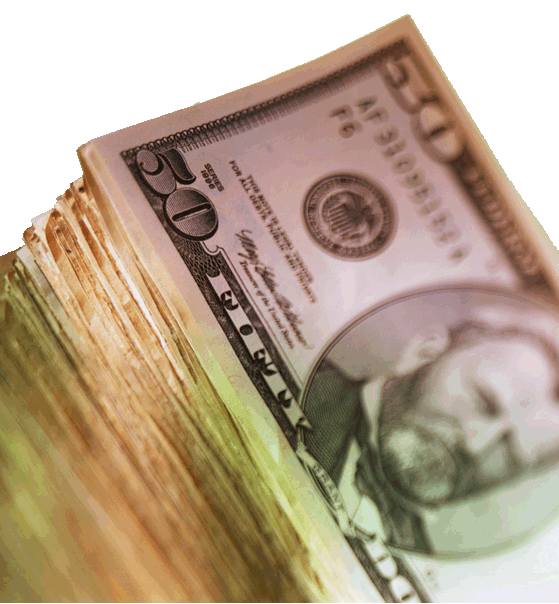 49
What is the Ratio of Buprenorphine to Naloxone in the Combination Tablet?
Each tablet contains buprenorphine and naloxone in a 4:1 ratio
Each 8 mg tablet contains 2 mg of naloxone
Each 2 mg tablet contains 0.5 mg of naloxone
Ratio was deemed optimal in clinical studies
Preserves buprenorphine’s therapeutic effects when taken as intended sublingually
Sufficient dysphoric effects occur if injected by some physically dependent persons to discourage abuse
50
Why Combining Buprenorphine and Naloxone Sublingually Works
Buprenorphine and naloxone have different sublingual (SL) to injection potency profiles that are optimal for use in a combination product.
SL Bioavailability
Buprenorphine 40-60%       

Naloxone 10% or less
Potency
Buprenorphine  ≈   2:1 

Naloxone           ≈  15:1
(Chiang & Hawks, 2003)
51
Buprenorphine/Naloxone:
What You Need to Know
Basic pharmacology, pharmacokinetics, and efficacy is the same as buprenorphine alone

Partial opioid agonist; ceiling effect at higher doses

Blocks effects of other agonists

Binds strongly to opioid receptor, long acting
52
[Speaker Notes: Binds strongly = affinity]
NIDA-Supported Research Study:
Buprenorphine for Adolescents 
with Opioid Use Disorder
Duration: 28-day Out-patient Detoxification Program
Sample size = 38 Adolescents - Ages: 13-17
Treatment Groups:   6-8mg Buprenorphine SL vs.  
                                         Clonidine 0.1-0.3mg P.O. 
Results: 
Greater Treatment Retention  
		Buprenorphine vs. Clonidine 
               (72%  compared to 39%) 
Greater Percent of Opioid Negative Urines 
                 (64%  compared to 32%)
53
(Marsch et al., 2005)
Extended vs. Short-term 
Buprenorphine-Naloxone for Treatment of Opioid-Addicted Young Adults


The NIDA CTN Clinical Trial
G. Woody, MD 
Principal Investigator
Delaware Valley Node

     

       (Woody, et  al., 2008)
54
The Context of the Study
Usual treatment for opioid-addicted young adults:
Short-term withdrawal
Individual or group counseling in residential or outpatient settings
Duration is several weeks or months

Study Objective:
Compare 2 strategies for using buprenorphine
Short-term withdrawal
Continuing treatment for 12 weeks
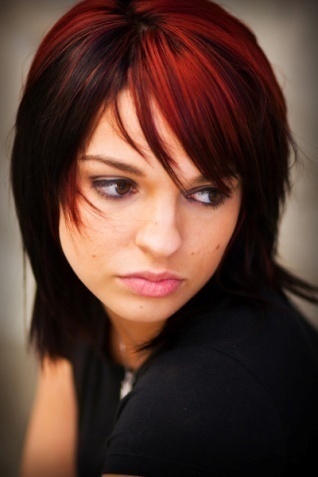 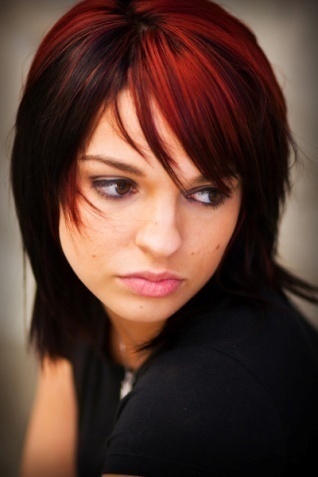 55
Study Locations
Mercy Recovery
Westbrook, ME
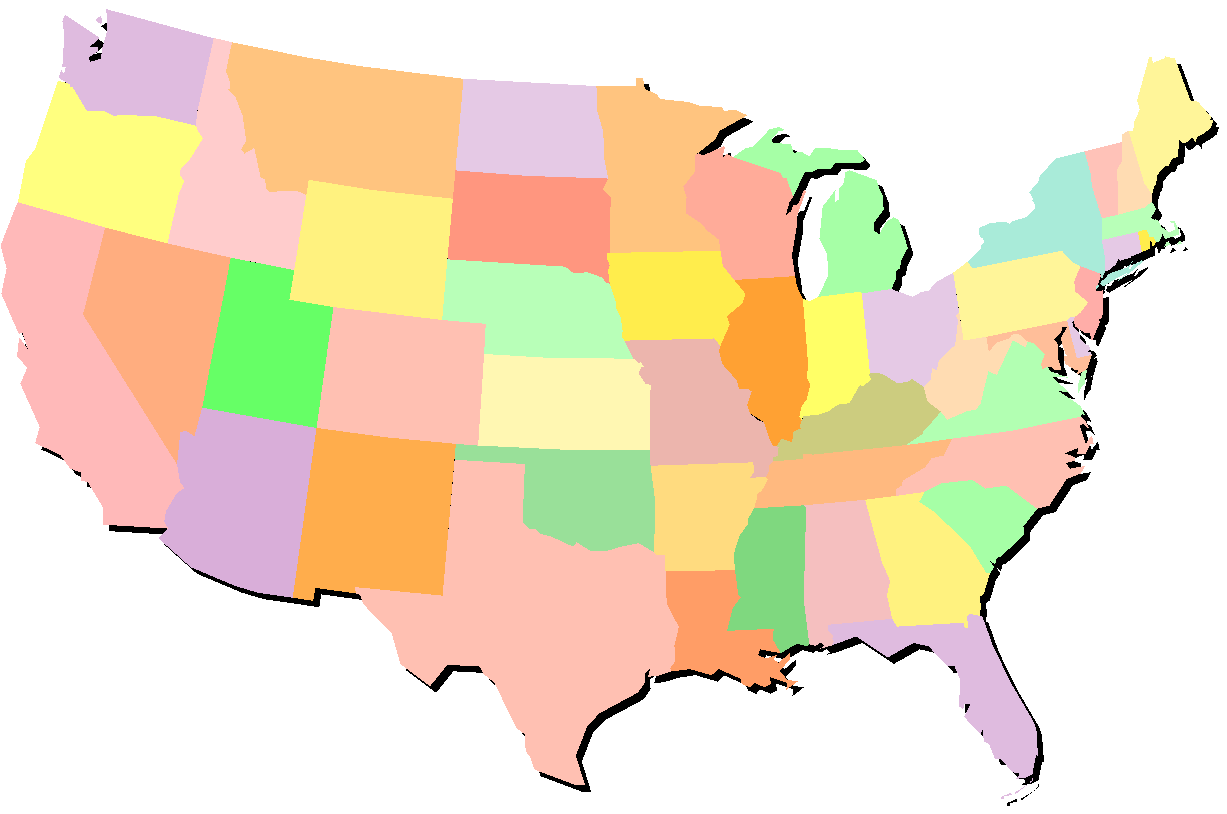 Brandywine Counseling
Newark, DE
Ayudante
Española, NM
Mountain Manor Treatment  CtrBaltimore, MD
Duke Addictions Program
Durham, NC
UNM Addiction and Substance
Abuse Programs, Albuquerque, NM
56
Inclusion Criteria
Age 14-21 
DSM-IV criteria for Opioid Dependence
Provided Informed consent 
Assent + Parental consent if under 18
Exclusion Criteria
Medical/psychiatric making participation unsafe
Receiving psych meds (except SSRI)
Abuse of alcohol/sedatives
Sedative OD in past 6 months
Using benzodiazepines more than 15 of the previous 28 days
Unable to give UA negative for benzo/methadone
Being incarcerated or likely to leave area
Pregnant or breastfeeding
Unable/unwilling to use birth control
Successfully complete study quiz
Study Participants
57
Counseling
1 individual and 1 group session per week minimum
More frequent sessions provided, as needed
Counseling methods drawn from NIDA manuals: 
CBT interventions, 
Referral to treatment
Referral to age-appropriate self-help groups
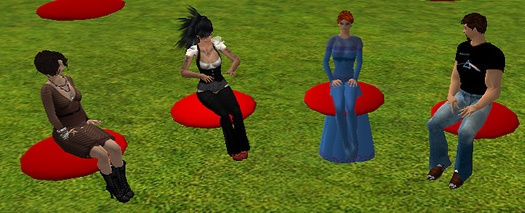 58
58
58
http://www.flickr.com/photos/kjarrett/2336010260/
Screening (N=236)
Randomization (N=154)
Detox (n=80)
12-Week (n=74)
Withdrew (n=62)
Withdrew (n=22)
Completed Tx (n=16)
Completed Tx (n=52)
Included in Primary 
Analysis (n=78)*
Included in PrimaryAnalysis (n=74)
32	Nonadherent to dosing schedule	16
23	Enrolled in other treatment	  4
2	Voluntarily withdrew	  1
5	Incarcerated	  0
0	Died (early dropout/methadone OD)	  1
Study Design
*  2 excludednever entered tx
59
Medication Dosages
Medication administered on site 5-7 days per week
On-site doses were directly observed by study personnel
Take home doses given when clinic was closed
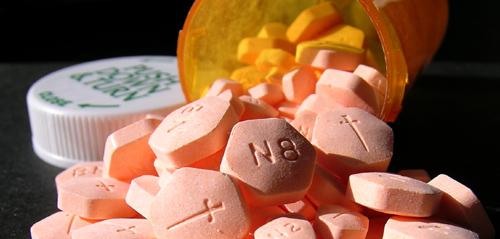 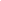 60
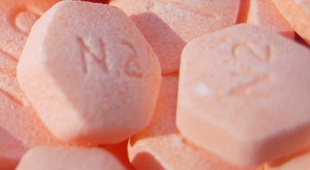 Medication Dosages
Day 1:
2 mg administered and observed for 1.5 – 2 hours
A second dose of 2-6 mg administered as appropriate
Day 2:
Received dose from day 1 unless adjustment needed and observed for 1.5 – 2 hours
Additional 2-6 mg could be administered as needed
Day 3:
Received dose from day 2 unless adjustment needed and observed for 1.5 – 2 hours
Additional 2-6 mg could be administered as needed
61
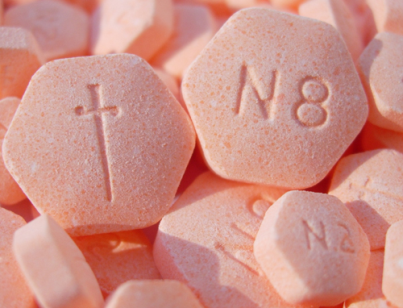 Medication Dosages
Detoxification Group
Maximum dose = 14 mg
Taper began immediately and ended by Day 14

12-week Group 
Maximum dose = 24 mg
Taper began at Week 9 and ended by Week 12
62
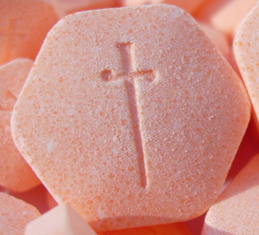 Medication Dosages
Medication was stopped if three (3) consecutive missed doses
  For detoxification group, not restarted
  For 12-week group, restarted if returned within 7 
   days
When restarted, administered half of last dose
Observed for 1.5 – 2 hours
If well tolerated, received remaining portion of medication dose
Patients encouraged to continue counseling if medication stopped
63
Screening (N=236)
Randomization (N=154)
Detox (n=80)
12-Week (n=74)
Withdrew (n=62)
Withdrew (n=22)
Completed Tx (n=16)
Completed Tx (n=52)
Included in PrimaryAnalysis (n=74)
Included in Primary 
Analysis (n=78)*
Study Design
*2 excluded (never entered tx)
64
Participant Demographics
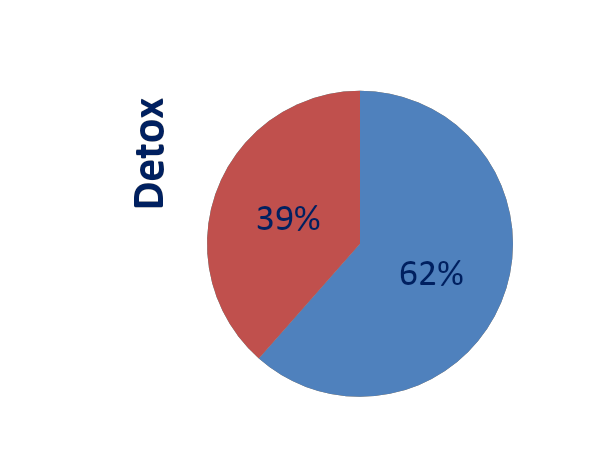 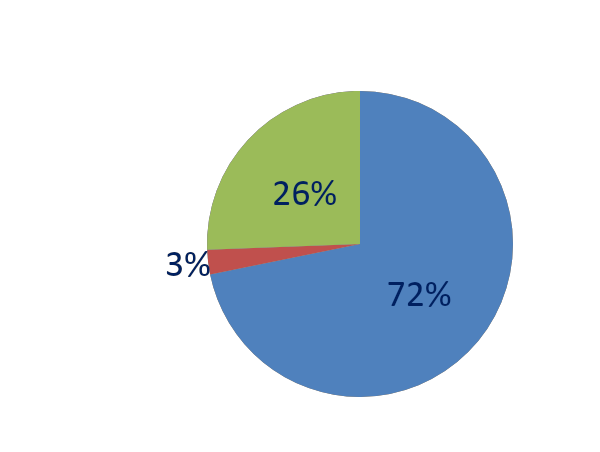 18%
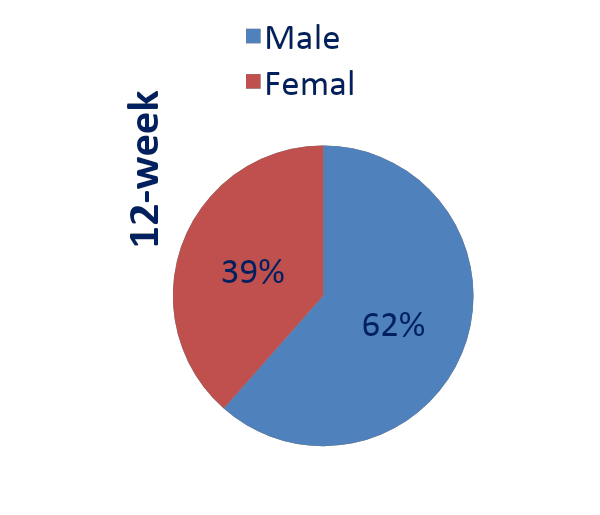 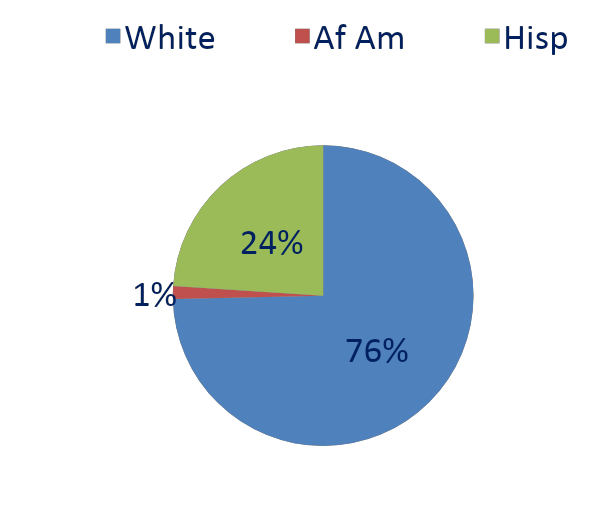 <18 years old
16%
65
The ResultsOpioid Positive Urine Tests
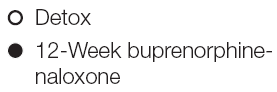 66
What About Other Indicators?
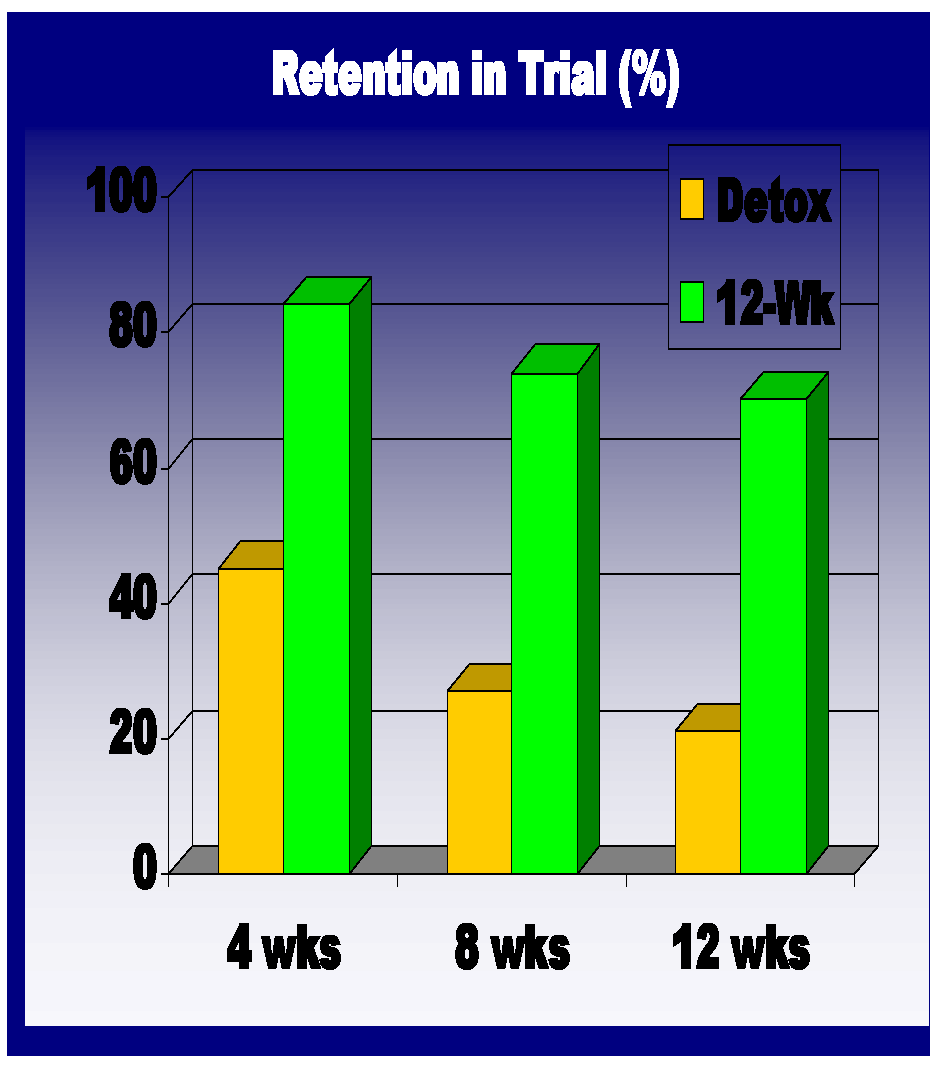 * p<.01, **p=.10 (trend)
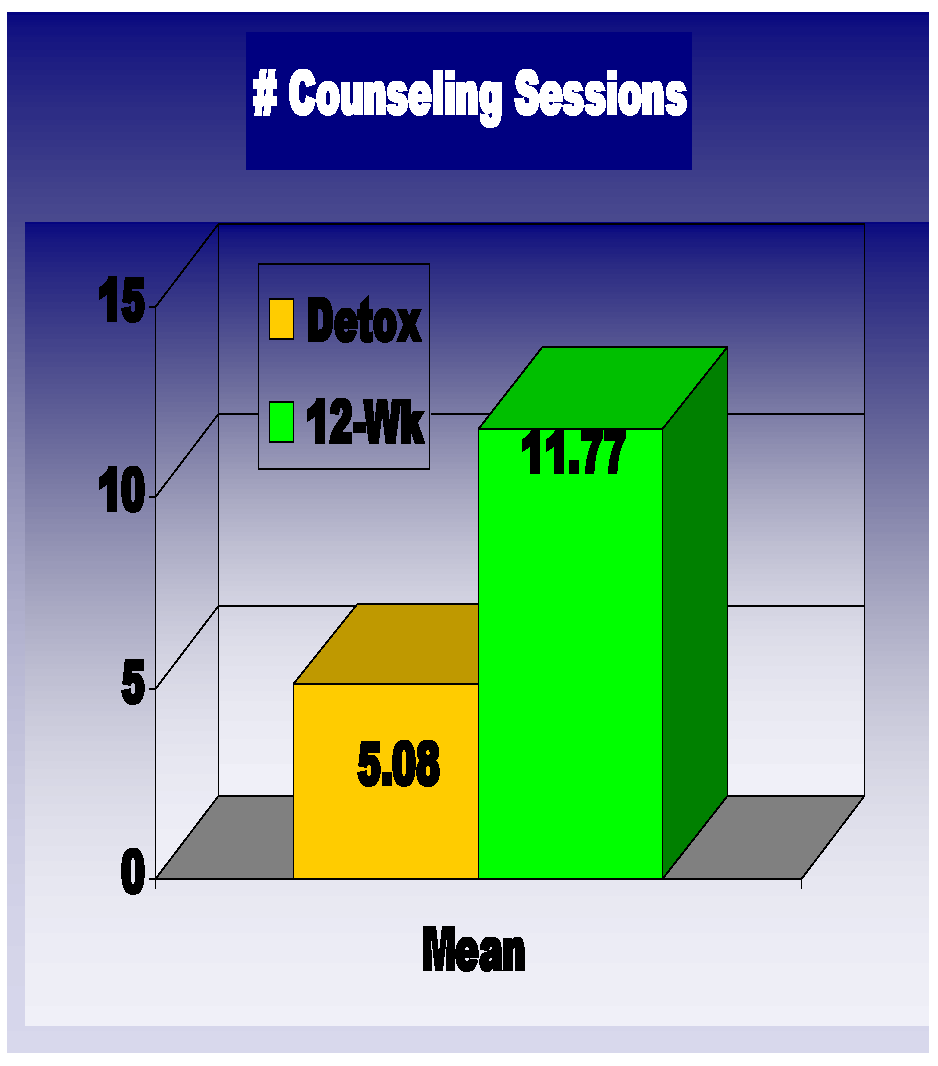 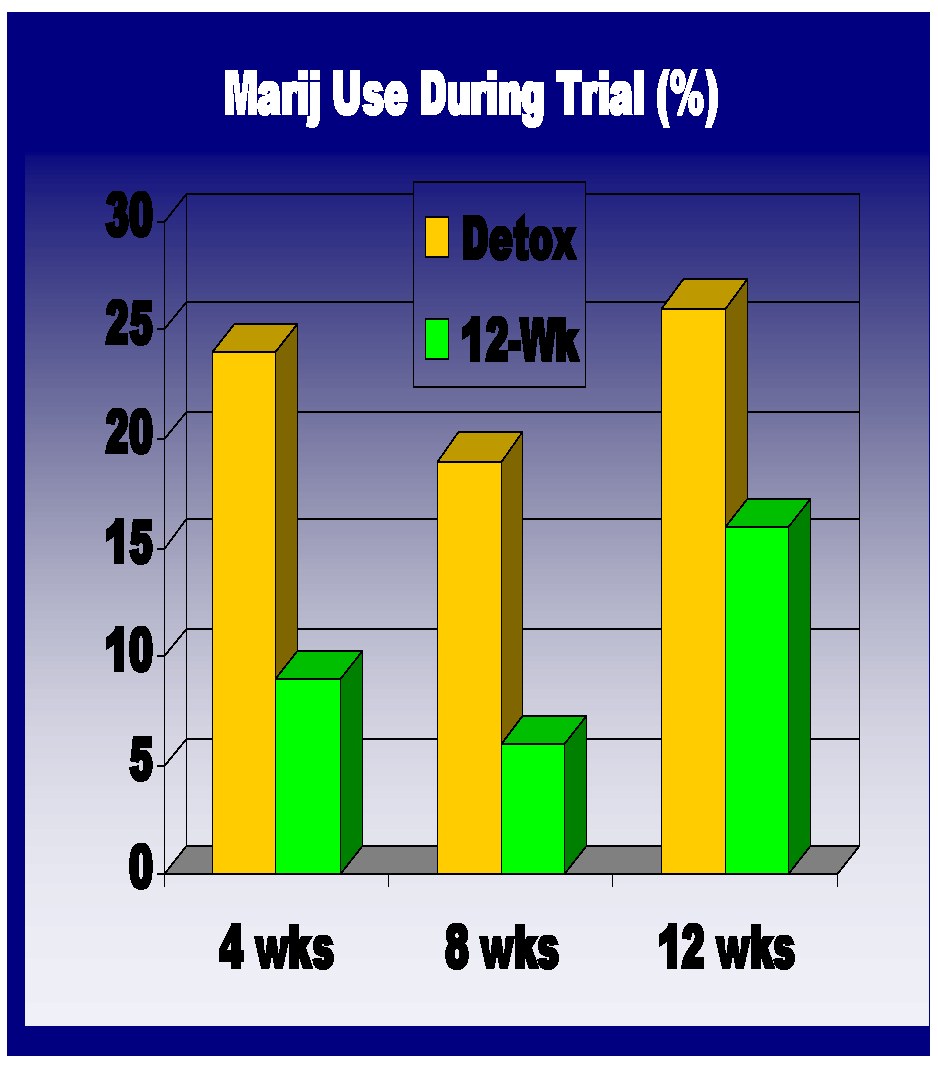 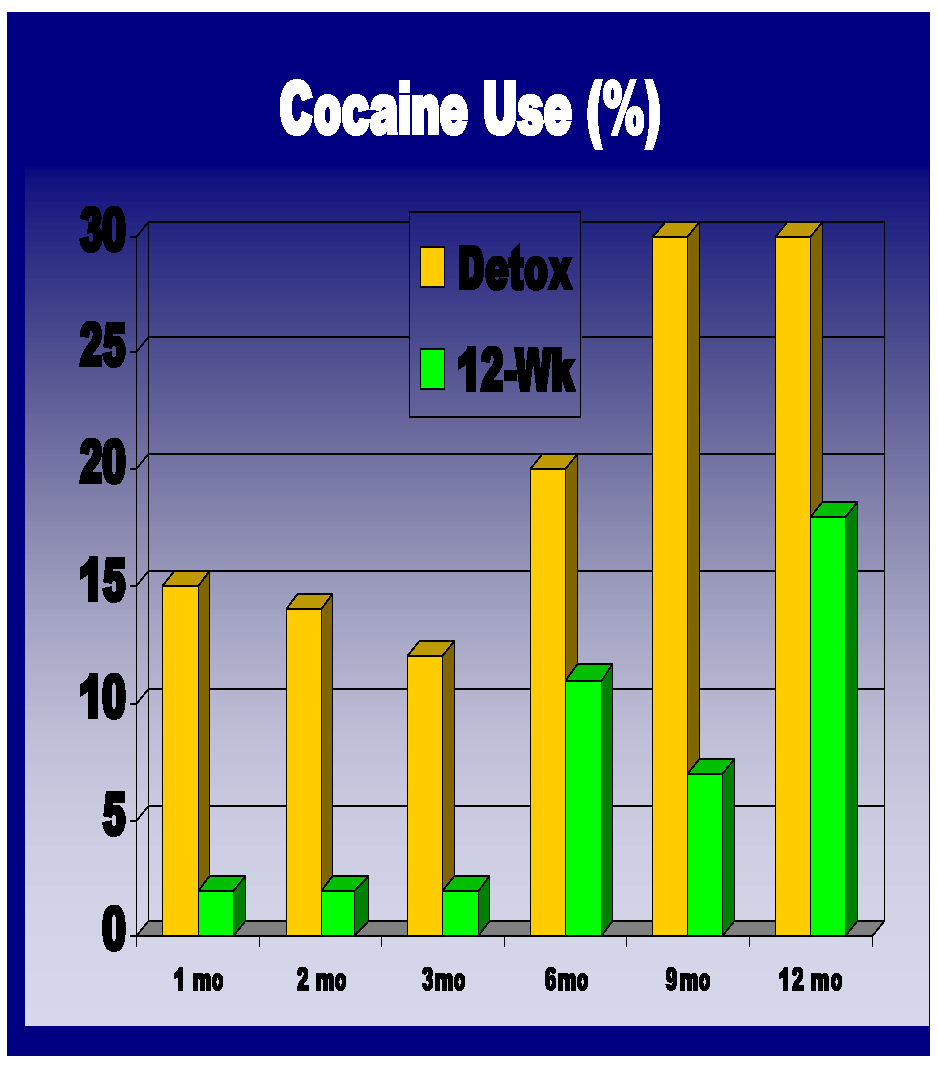 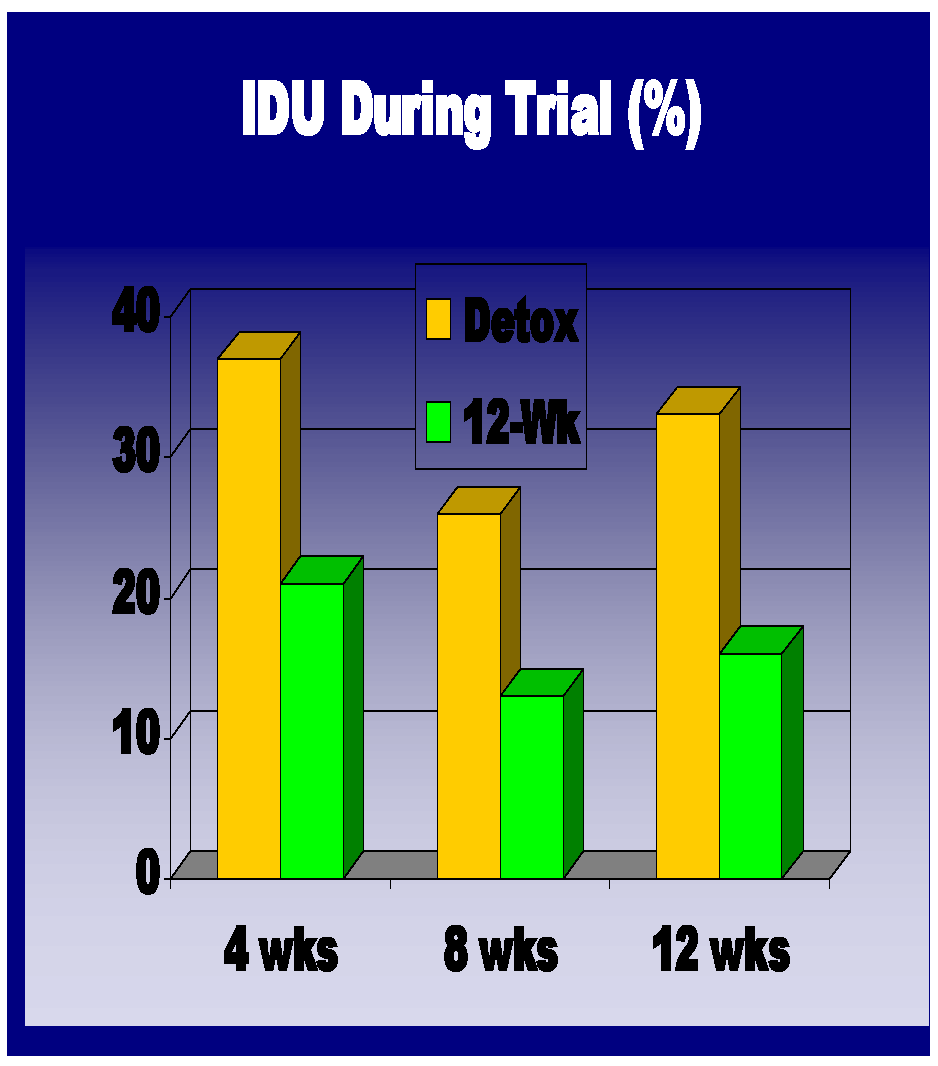 Baseline Hepatitis C Rates
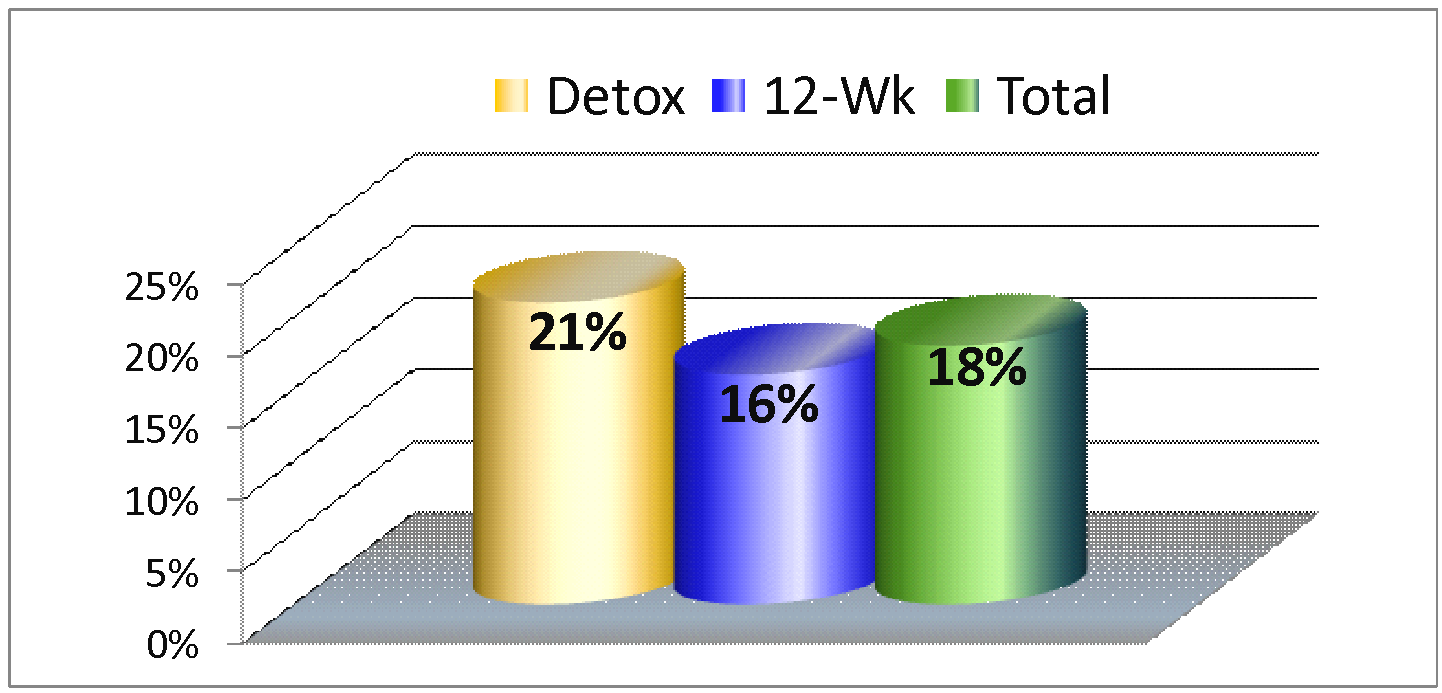 Additionally, 4 of 83 patients (5%) converted from negative to positive during the trial.
Indicates benefits of medication use over extended periods as part of standard treatment
68
Implications of the Study
69
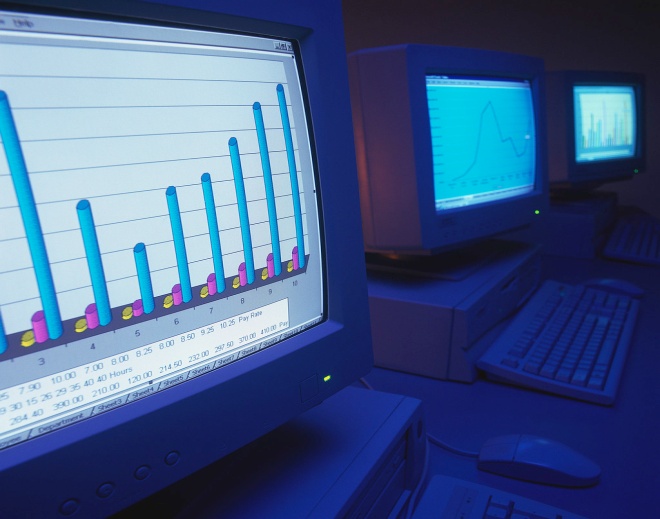 High Prevalence among Young Adults
Heroin use stable
Non-medical use of prescription opioids increasing
Willingness for experimentation among young adults
Long-term prognosis among addicted young adults is unknown. Outcomes with addicted adults are poor
High rates school drop out, legal problems, psychiatric problems, HIV-risk behaviors
70
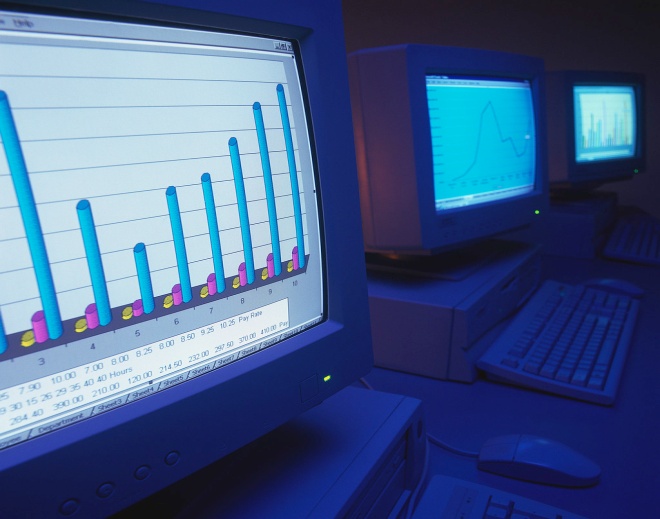 High Prevalence among Young Adults
Low rates of admission for young adults to treatment programs for primary opioid addiction
Methadone is not available in all areas 
limited number of programs 
not an option if under 16
for those between 16 and 18 years, standard care requires 2 failed behavioral treatments and legal guardian consent
71
One Provider’s Perspective on How to Make Buprenorphine Effective as Possible
Shannon Garrett
Program Director of Adolescent Services
Mountain Manor Treatment Center
Baltimore, MD
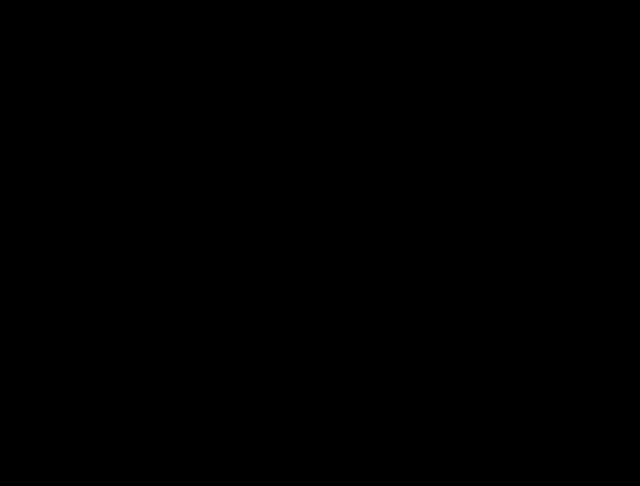 72
So What Did We Learn?
73
Lessons Learned
Longer treatment seems to be better than a quick detoxification for these opioid addicted young adults
When compared to those in the detoxification group, patients in 12-week condition showed:
Fewer opioid positive urines
Greater retention in active treatment phase
Lowered use of marijuana and cocaine use and injection drug use 
Effect only during active treatment with buprenorphine
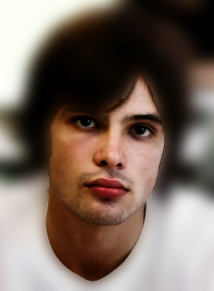 74
Lessons Learned
Return to opioid use in both groups after this fairly brief medical treatment is concerning given
Young age
Short duration of opioid use
Adult trials have consistently shown better outcomes with longer treatment
Young adults will likely need long-term opioid agonist treatment
Hepatitis C rates and conversion of 4 participants make need for treatment even more urgent	

(Fiellin, 2008; Woody, et al., 2008)
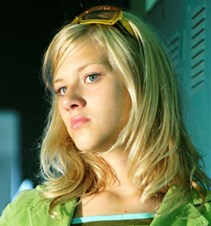 75
Lessons Learned
Once DSM-IV Criteria met for opioid dependence are met, course of addiction similar to adults

Frequent relapse after withdrawal in this sample could encourage caution when tapering young adult patients.

While tapering, these patients need:
Drug abuse counseling
Close monitoring for relapse

When tapering is clinically indicated, consider using Naltrexone following withdrawal.	         

(Fiellin, 2008; Woody, et al., 2008)
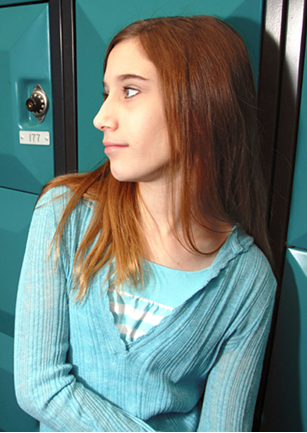 76
Limitations of the Study
The sample for this study was small (N=152). However, it is important to note that this is the largest study to date with this population.  

Low number of participants under 18

Very few African American participants.  While similar to demographics of opioid users (primarily White) difficult to know how results apply to this population
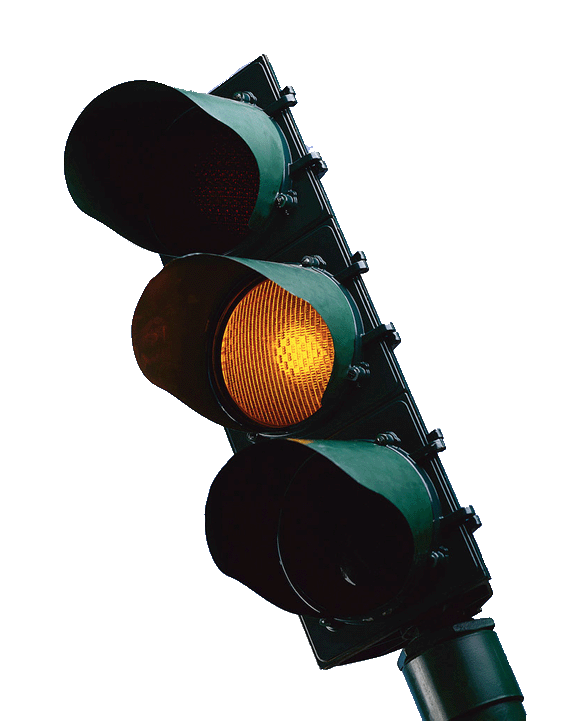 77
Additional Limitations of the Study
Medication was dispensed and directly observed rather than providing by prescription as in routine clinical care

No medication offered after buprenorphine taper
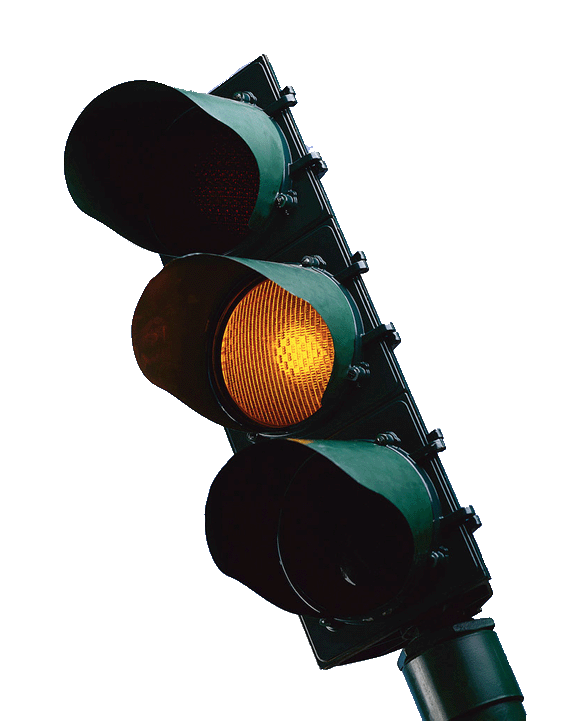 (Fiellin, 2008)
78
Further Research Needed
Explore opioid initiation among young adults and use the information to develop prevention strategies

Studies comparing buprenorphine and/or methadone with:
antagonist medications (naltrexone) 
non-medication approaches (e.g., partial hospitalization)
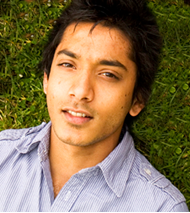 79
Further Research Needed
Safety and efficacy of longer-term medication treatment for young adults
Optimal length of treatment with buprenorphine and/or other medications
Impact of ongoing medication treatment on high risk behaviors for HIV, HCV, overdose, etc.
Efficacy of long-term medication assisted treatment integrated with other forms of psychosocial treatments - CBT, motivational incentives, etc.
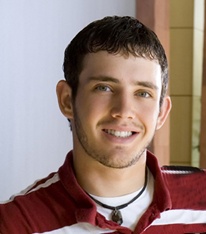 80
Closing Exercise: “Gallery Walk”
Instructions:

Form five groups.  Each group will go to an easel pad

Respond to question posed on the pad

Rotate every five minutes until groups go to all stations

Process as a large group
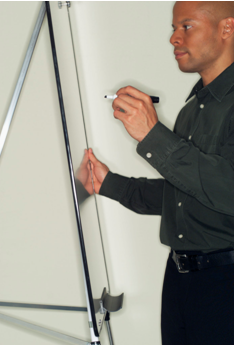 81
Closing Exercise: “Gallery Walk”
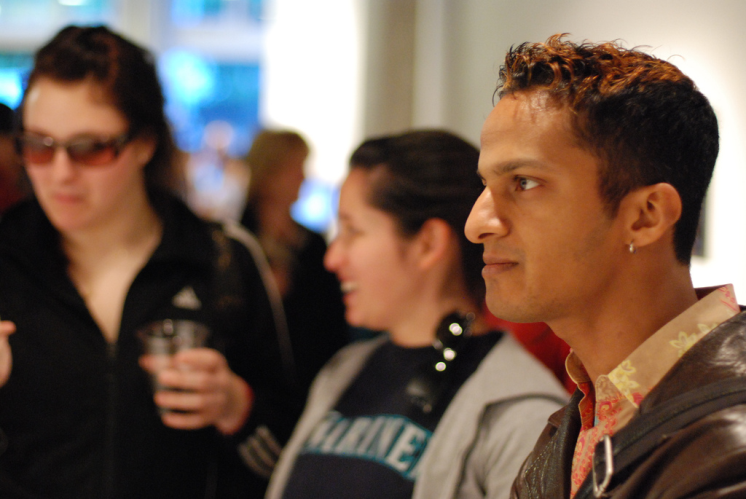 Questions for easel pad:

Before today, what were your thoughts about medication- assisted treatment for young adults?

What challenges do you see regarding the provision of extended care medication-assisted treatment for this age group?

What are the advantages of medication-assisted treatment for young adults?
http://www.flickr.com/photos/p_d_gibson/493026122/in/set-72057594075234044/
82
Closing Exercise: “Gallery Walk”
What further research do you think is needed regarding medication- assisted treatment for this age group?

As a result of this workshop how have your opinions changed regarding extended term medication-assisted treatment for this age group?
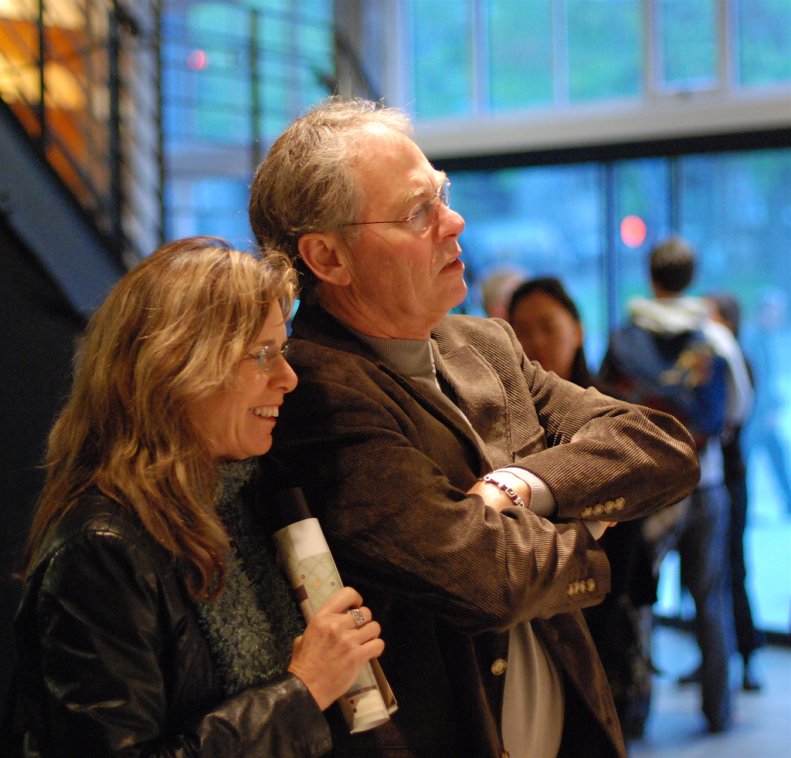 http://www.flickr.com/photos/p_d_gibson/493383064/sizes/l/in/set-72057594075234044/
83
A Challenge to Providers from Shannon Garrett
Shannon Garrett
Program Director of Adolescent Services
Mountain Manor Treatment Center
Baltimore, MDs
84
Buprenorphine Treatment for Young Adults
Findings and strategies from a NIDA Clinical Trials Network Study